Rによるやさしい統計学第４章４節　補足
寺尾 敦
青山学院大学社会情報学部
母集団（population）：ある目的のもとでの、興味ある対象者全体の集合。
標本（sample）：母集団についての推測を行うために調べられる、母集団の一部。標本を構成する個体数のことを標本の大きさ（sample size）と呼ぶ。
母数（parameter）：推測の対象となる、母集団での値。母集団特性値（population characteristic）とも呼ぶ。
母比率：母集団における、ある特定の性質を持つ個体の割合
母平均：母集団での平均値
母分散：母集団での分散
母集団からの標本抽出は無作為抽出（random sampling）と呼ばれる方法で行うことが基本。
母集団を構成するどの個体を標本に含めるかを、完全に偶然によって（つまり、確率的に）決定する標本抽出法。
最も単純な方法は単純無作為抽出法（simple random sampling）。
母集団を構成するすべての個体にくじを引いてもらって標本を決定したと見なすことのできる方法。
取りうる値すべての確率が等しい離散型確率分布を、離散型一様分布（discrete uniform distribution）と呼ぶ。
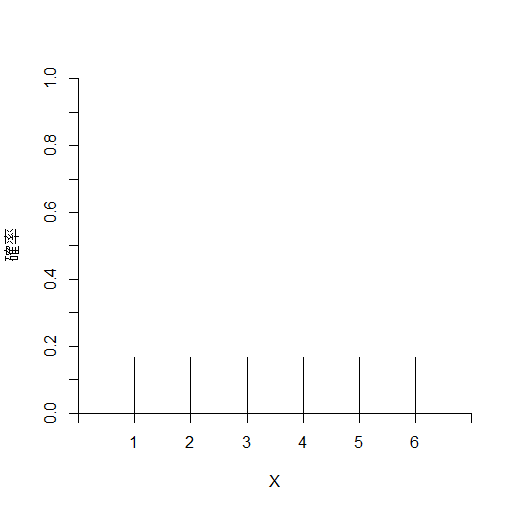 離散型確率変数の場合も、累積分布関数を考えることができる。グラフは階段状となる。
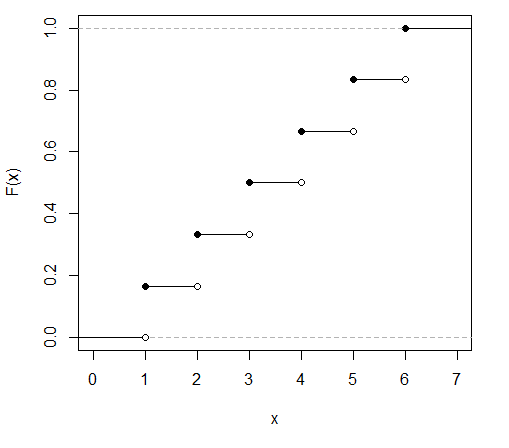 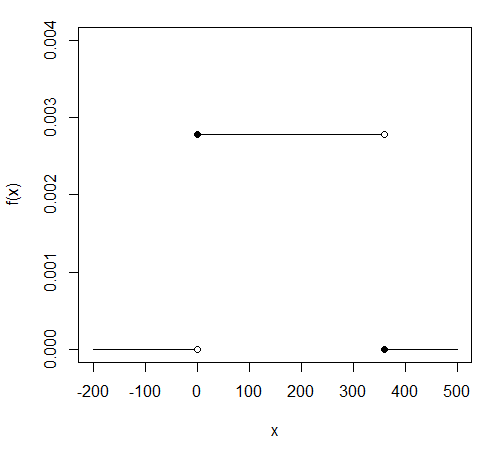 確率密度関数の値が定数となる確率分布を連続型一様分布（continuous uniform distribution）と呼ぶ。
20cmの長さのパスタ100本を、中心に見えるところで1本ずつ折って、右側の長さを計測したデータ。ベル型のヒストグラムが得られる。このデータの母集団分布は？　明らかに一様分布ではない。
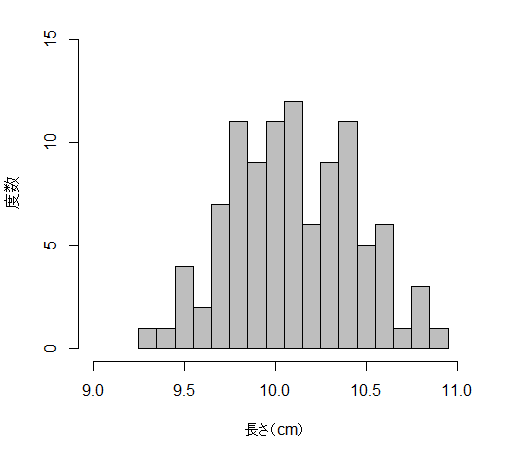 このデータの母集団分布は、
中央付近の確率が高い
中央から離れるにしたがって徐々に確率が小さくなる
左右対称
こうした特徴を持った母集団の確率分布として、正規分布（normal distribution）と呼ばれる分布を仮定することが一般的。
curve(dnorm(x, mean = 0, sd = 1),
      xlim = c(-6, 6),
      ylab = "確率密度"
)

curve(dnorm(x, mean = 0, sd = 2), lty = 2, add = TRUE)
curve(dnorm(x, mean = 2, sd = 1), lty = 3, add = TRUE)
大標本 <- rnorm(n = 10000, mean = 50, sd = 10)
hist(大標本, ylim = c(0, 0.05), freq = FALSE,
     xlab = "x", ylab = "確率密度", main = ""
)
curve(dnorm(x, mean = 50, sd = 10), add = TRUE)